Blockchain Security Analysis
With a focus on Ethereum’s Blockchain along with Solidity
Why are there security Issues?
Blockchain
Can they just update? 
Time frame
Voting (EIP - Ethereum Improvement Protocol)
Disclosure
Case - Ethereum ‘Unannounced’ Hard Fork
Solidity
Can they just update?
Solidity Versions
Updating smart contracts
Not easily
[Speaker Notes: Got stuck on a minority chain (~30 blocks in 2 hours)]
DoS Attack Vulnerabilities
Can I packet flood a blockchain?
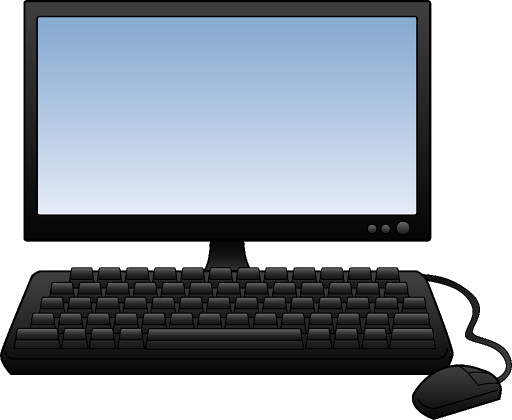 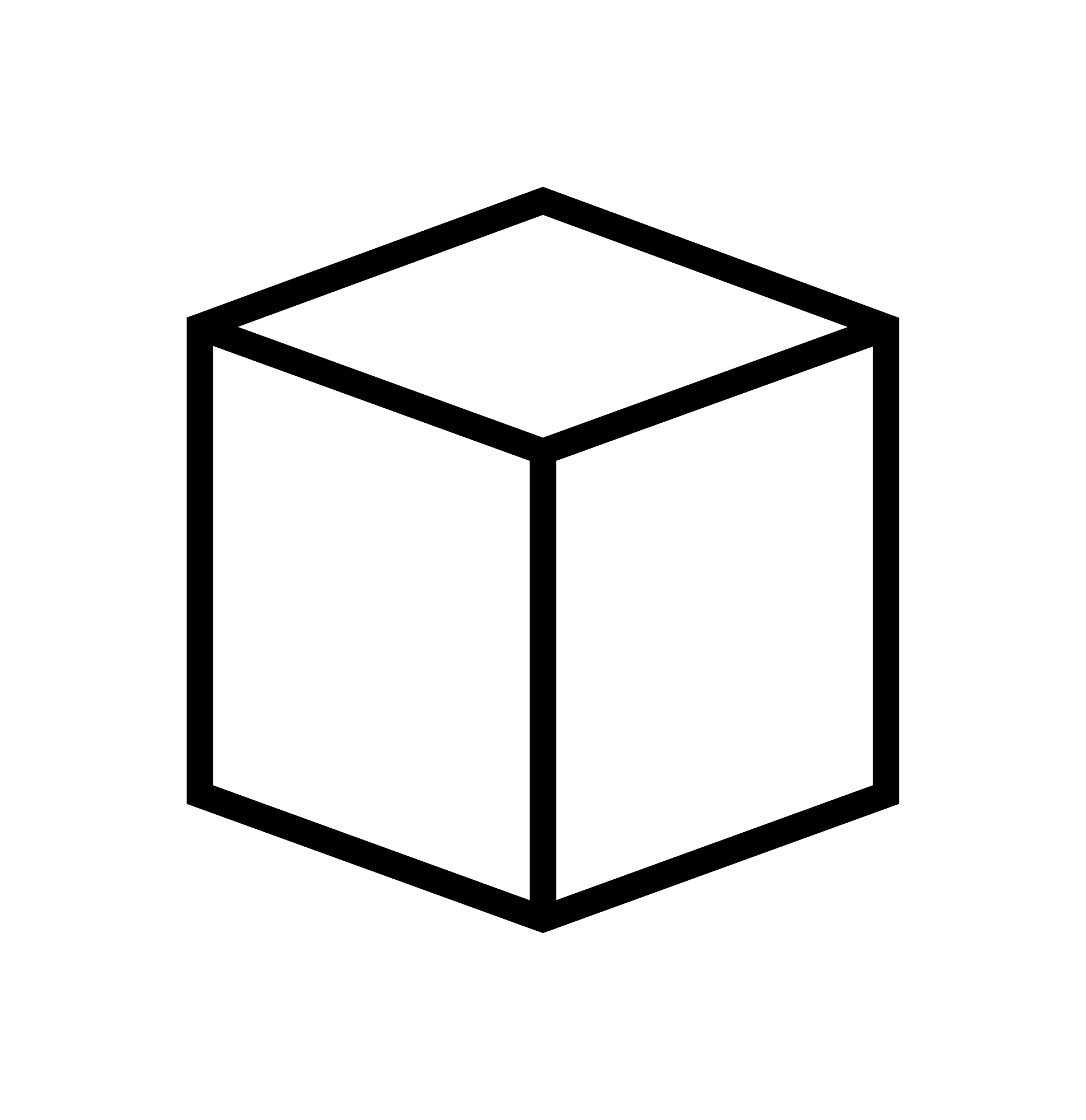 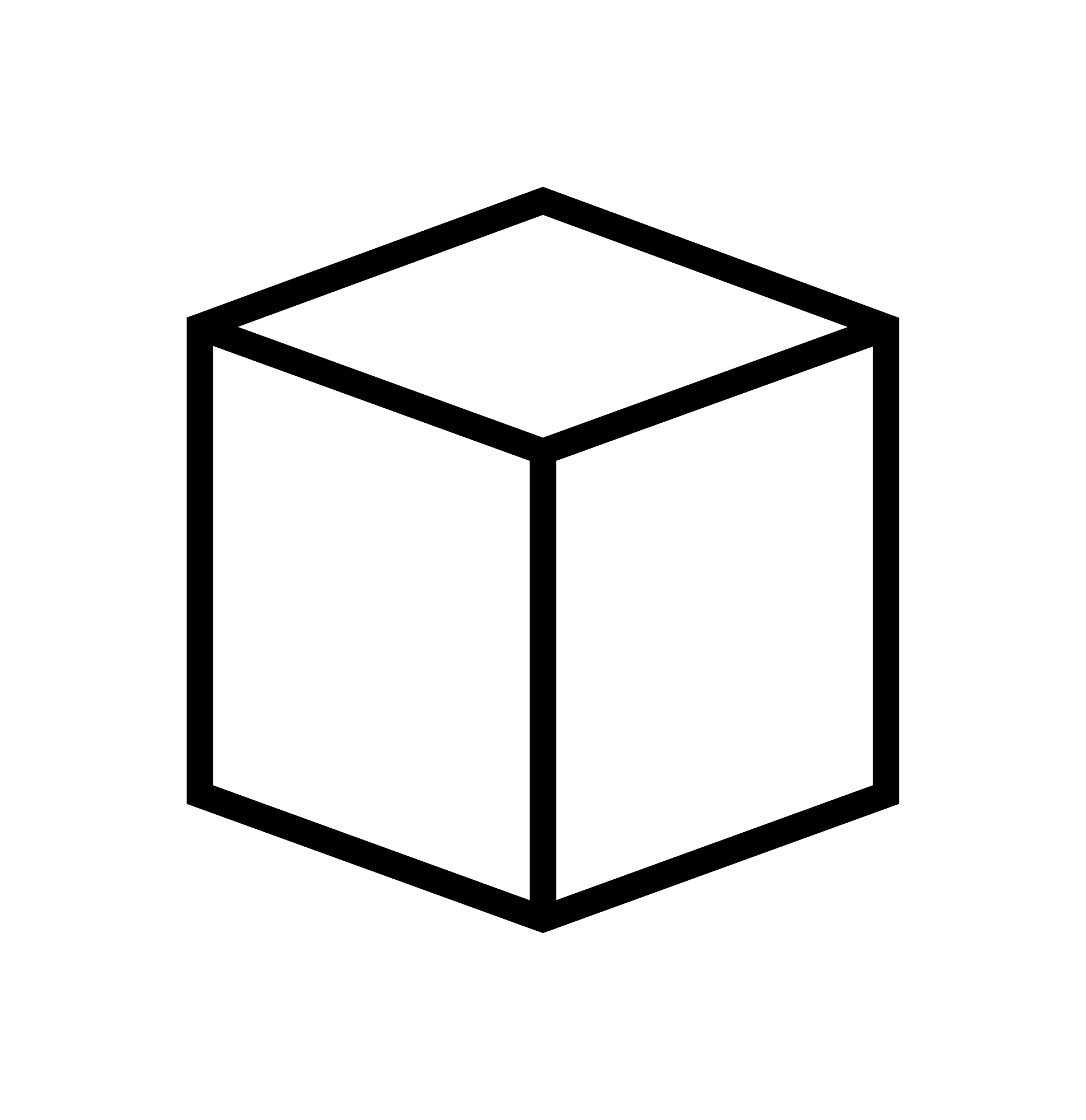 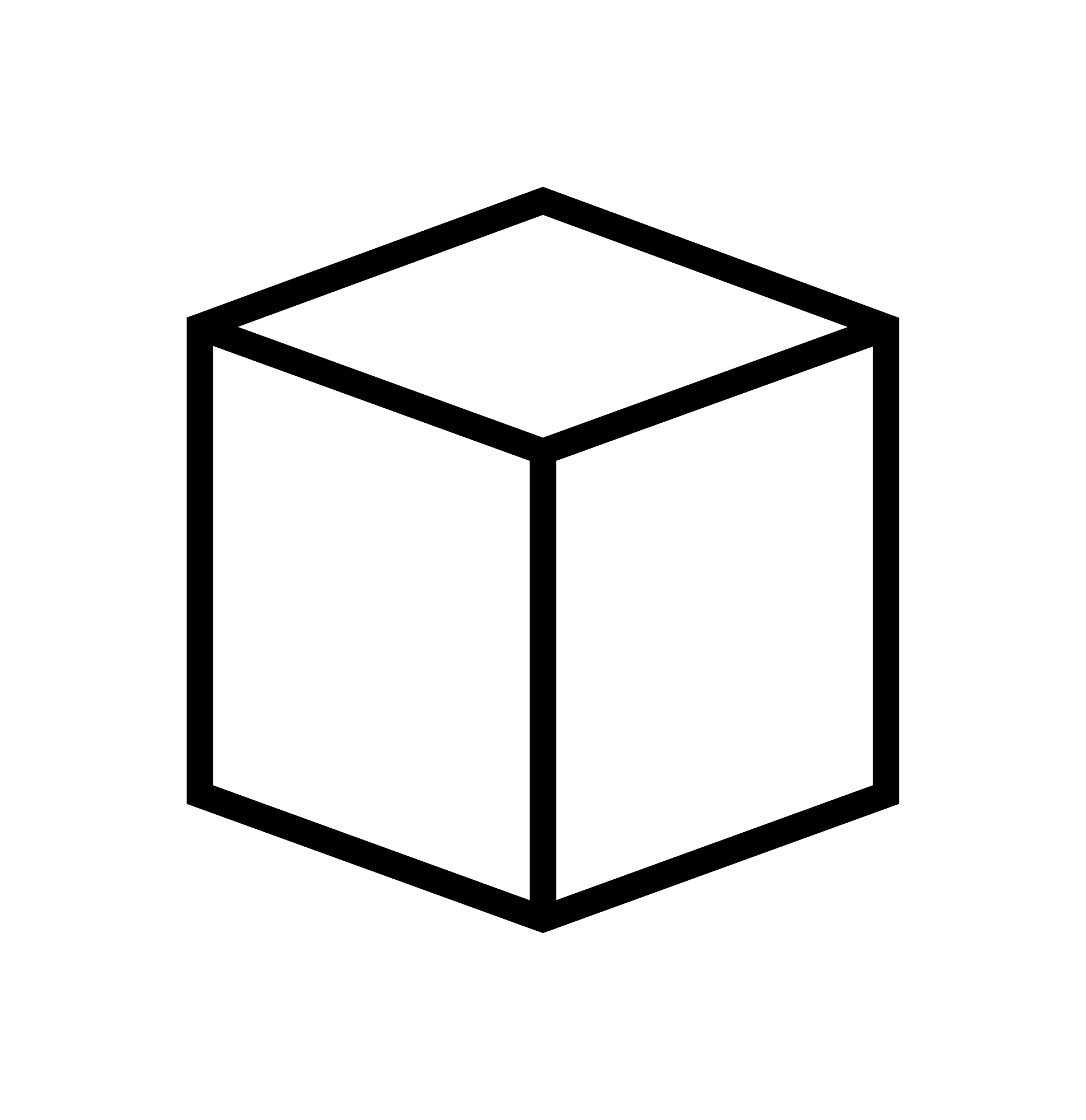 SYN
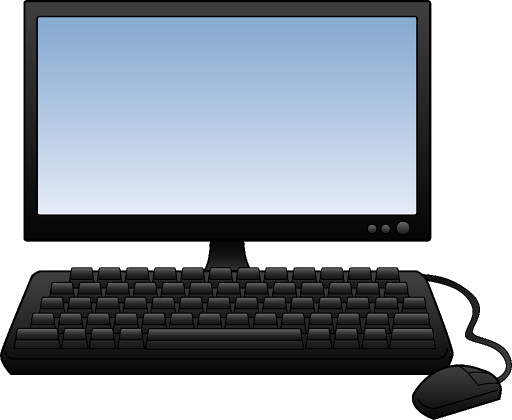 SYN
SYN
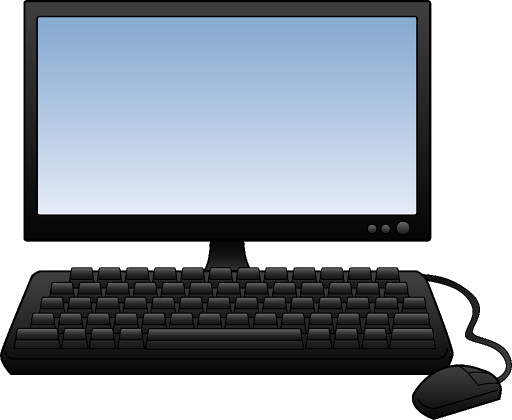 DoS Attack Vulnerabilities
There are several DoS Attacks that Ethereum has.
Front-Running
DoS with (Unexpected) revert
Gas Limit DoS on a Contract via Unbounded Operations
Gas Limit DoS on the Network via Block Stuffing
Insufficient gas griefing
Does this affect any other blockchains?
Most DoS attacks take advantage of cost variance
Miners/Validators
Predictable (Nodes may choose the highest transaction fee paid)
[Speaker Notes: These are attacks that can affect smart contracts and the blockchain if the attack attempts to fill up the block with transactions or even attempts to put a malicious transaction in a specific location in a block relative to another transaction. These attacks are Front-Running, DoS with (Unexpected) revert, Gas Limit DoS on a Contract via Unbounded Operations, Gas Limit DoS on the Network via Block Stuffing, and Insufficient gas griefing. Any blockchain that deals with a cost variance that goes to the miners/validators have these vulnerabilities. It takes advantage of the nodes choosing the highest transaction fee paid (gas).]
Front-Running
Displacement
Sends a similar transaction with a higher gas price
Same command - higher gas
Ex.) Buying a domain with crypto
Insertion
A person can many transactions that alter the state
This may change the outcome of a person who sent a transaction earlier.
Suppression
AKA. Block stuffing
Typical DoS attack - send a lot of high fee transaction to prevent others to use.
Used to suppress other transactions.
[Speaker Notes: Front-Running uses gas-based prioritization as an attack vector for all the different flavors such as Displacement, Insertion, and Suppression. Adding additional transactions can alter the legit transaction, but it depends on the smart contracts purpose. If there are a strict order something needs to be called.]
DoS with (Unexpected) revert
Can lock up a smart contract
Takes advantage of the “revert” and “require” keywords
Ex.) Ebay
[Speaker Notes: This could be used to lock up a smart contract. If there is a way that the smart contract has a “require” in the function and you can manipulate it. The attacker can make it purposely fail. Meaning an attacker can lock a smart contract. This is especially dangerous because if a smart contract for an auction site is attacked. The attacker can win any auction by making sure he is the highest bidder and every one after him fails the “require” for sending the highest bidder's Ethereum back. Therefore, making sure the attacker wins even though other people want to bid higher.]
Gas Limit DoS on a Contract via Unbounded Operations
Takes advantage of looping over items that have a “While” statement that could be long.
Can be unintentional or intentional.
If the contract locks or only allows one call at a time, it will deny others.
Call 98 gwei -> Function(x) cost 100 gwei
Loop forever
[Speaker Notes: A good example is paying everyone in a huge list that could grow at any time with new employees. You may not know exactly how much gas it will cost to send to X number of people and you could DoS yourself. Especially if you get close to the block gas limit.]
Gas Limit DoS on the Network via Block Stuffing
Attacker sends transactions that fill up the block’s gas limit and causes other transactions to be delayed.
Takes advantage of Block gas limit
Ethereum has a gas limit of 12,500,000 gwei 
A Ethereum transfer = ~21,000 gwei
A Decentralized exchange such as Uniswap can be >100,000 gwei
[Speaker Notes: It took him 17 blocks to claim the victory. From block 6191896 to block 6191909. Long 175 seconds. 

At the peak of the first round, it has more than 20k ETH in the prize pool. Despite people predicting the first round lasting forever, it has ended on Aug 22nd. The attacker managed to secure 10,469 ETH or around $3'000'000 dollars at the time. Given his expense was on the level of $10'000 dollars.]
Gas Limit DoS on the Network via Block Stuffing Ex
Fomo3D-Block-Stuffing-Attack 
 Block stuffing attack on a gambling website

https://etherscan.io/address/0xb97d8e30128ae7bf7ebe62bc019f521b8d276d42
Insufficient gas griefing
Attacker calls a top level call with enough gas.
A inner call will fail since the attacker sent enough for it to fail.
Since it passed the outer function, it consumes a lot of gas.
This can be used to also lock a smart contract since it can keep failing in the inner call.
[Speaker Notes: Mitigations: These mitigations could either check the gas amount left before it calls the sub calls to make sure it will have enough to finish and return back. Another mitigation would be to only allow trusted addresses to interact with the smart contract. That way you know it will not be a malicious transaction since addresses cannot be spoofed.]
Contract-To-Contract Interaction Vulnerabilities
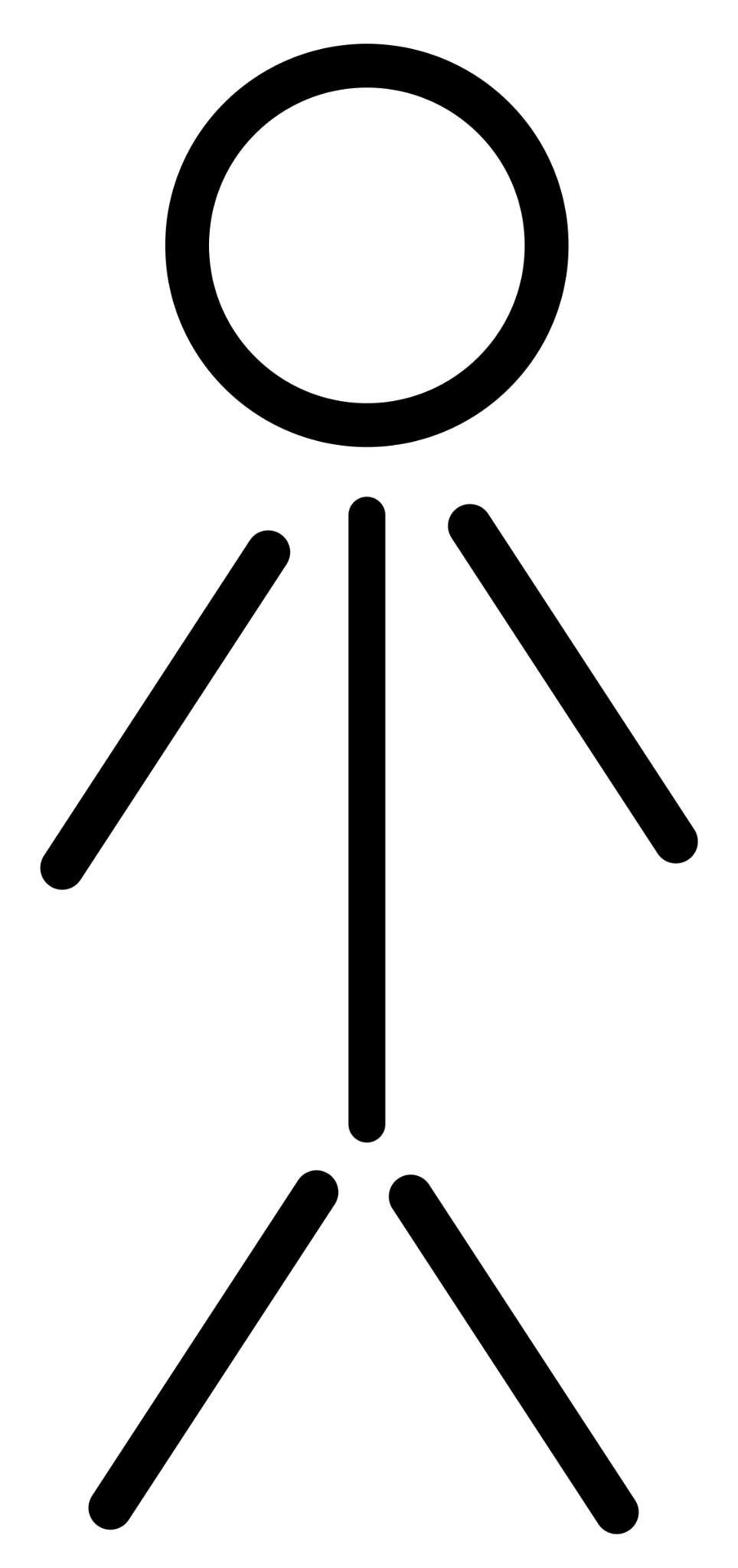 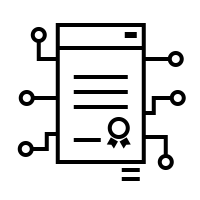 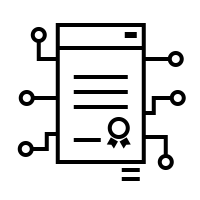 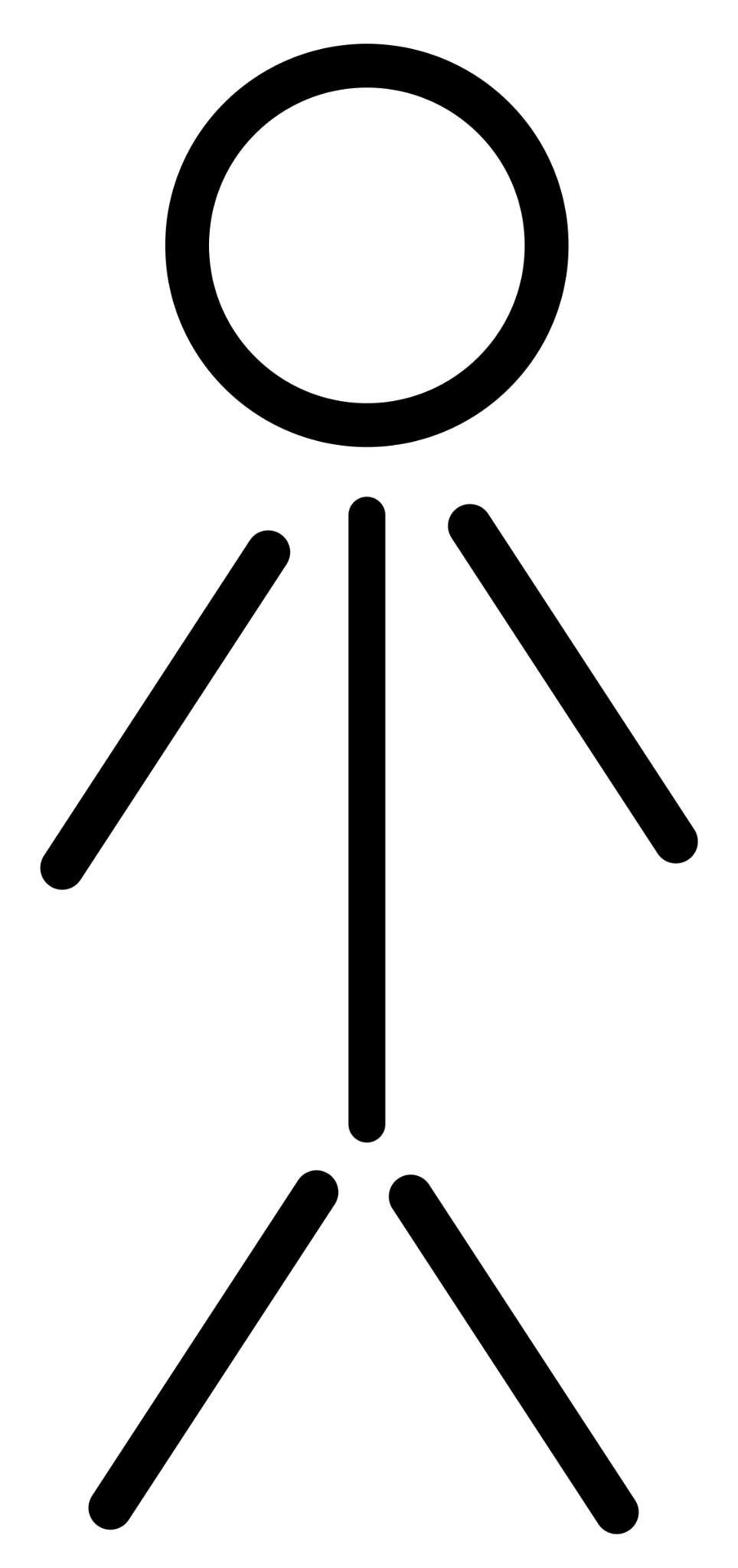 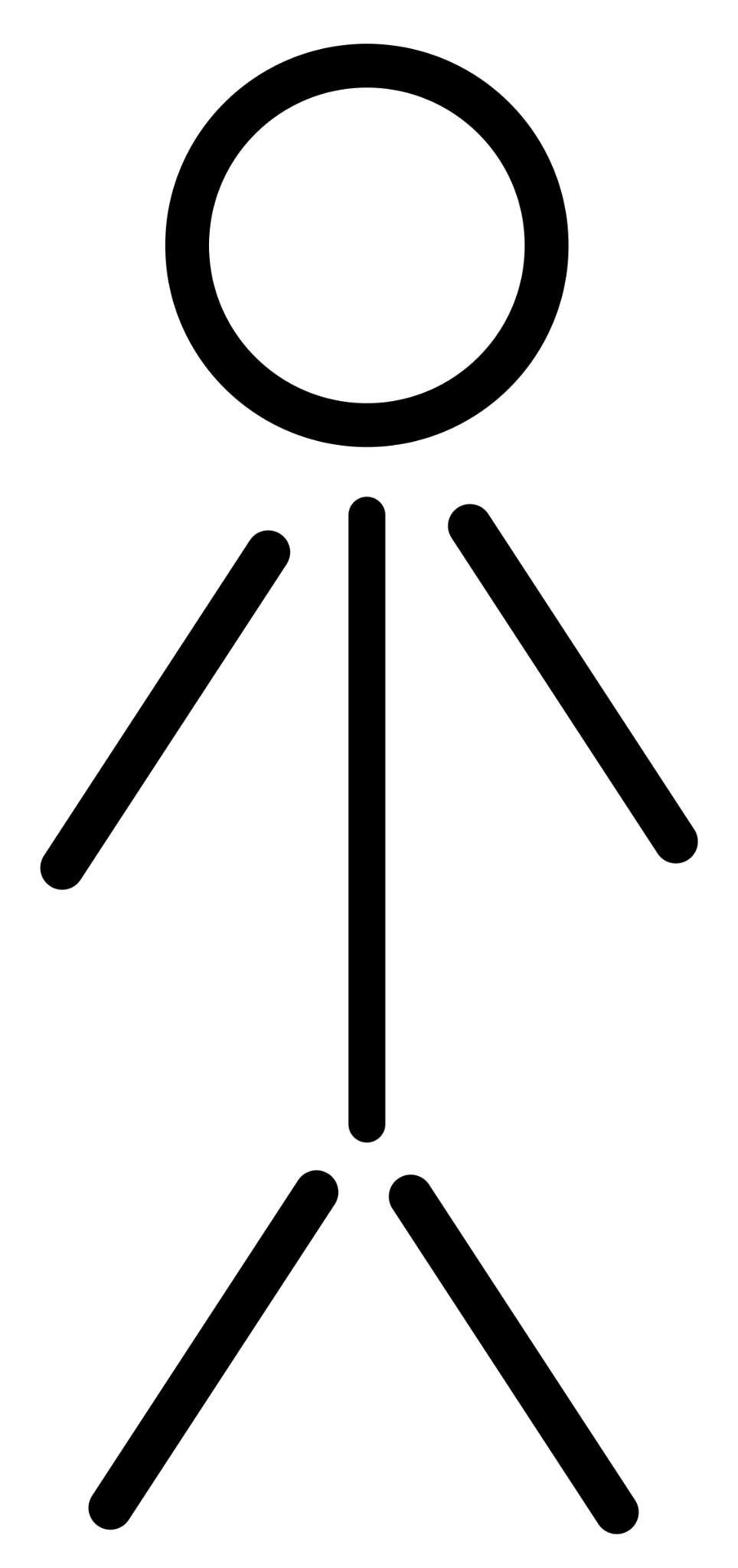 [Speaker Notes: This is where a malicious smart contract may try to interact with another contract. Most smart contracts trust the person that is calling them and doesn't realize outside calls may be dangerous. These types of attacks are Reentrancy on a Single Function, and Cross-function Reentrancy. Here, it transfers controls to the caller to deal with the function calls and that could be malicious. These are smart contract specific and can be avoided in coding styles.]
Reentrancy on a Single Function
In this attack, an attacker will use a malicious smart contract to call a single function in the victim smart contract. 

When the victim contract does a “call.value”, it will call the fallback function in the malicious smart contract and call the function again.
Cross-function Reentrancy
Extremely similar to the “Single Function Reentrancy”
The fallback function is called in the malicious smart contract, but calls a completely different function. 
Why?
Set a variable
Function order control
Cross-function Reentrancy Flow
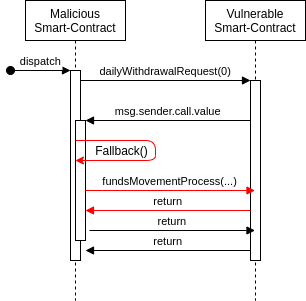 Cross-function Reentrancy Cases
DAO attack (Fallback attack)
coindesk, hackingdistributed
Questions?
Now it is Sid’s time to talk about some other security vulnerabilities in both Solidity and the Blockchain!